Company training standards and school curricula
Standards for trainer
company training standards and school curricula (mechatronic)
Organisational Structure of the BIBB
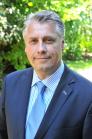 President

Deputy President
Research Director
4 Departments, 
16 Sections

1 Department Z – Central Services

About  630 employees, including 29 trainees
Main Board
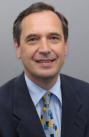 Research Council
Department 1

Internationali-sation of 
Vocational Education 
and Training/ 
Knowledge
Management
Department 2

Sociology and Economics
 of Vocational Education
 and Training
Department 3

Vocational Teaching  
and Learning; 
National Programmes 
and Pilot Schemes
Department 4

Regulation of 
Vocational Education 
and Training
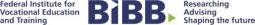 The Organs of BIBB
President
 ... is the Institute’s director and its public representative.

The Board
 ... provides a cross-section of expertise on all issues relevant to vocational education and training (VET) in Germany, 
… and acts as the statutory advisory body for the Federal Government. 

The organs are advised by the Research Council 
… concerning the research programme, the Institute’s cooperation with higher education institutions and other research institutions as well as the annual reports on the results of research by BIBB
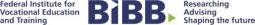 Organs of BIBB: The Board – „Parliament of vet“
Tasks of the Board
adopts the annual research programme
adopts the Institute‘s budget
recommends on the promotion and development of VET
comments on the draft of the Federal Government’s Annual Report on VET


Advisory Members
1 representative of the Federal Employment Agency
1 representative of the organizations of municipal associations and
1 representative of the Research Council
Employers
Federal Government
Employees
16 Federal States/
„Länder“
equal voting parity
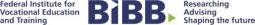 [Speaker Notes: Remark: Though the Federation has only 5 representatives, it has eight votes which may only be cast en bloc.
In the Board: Employers, employees, the Federal States (Länder) and the Federal 
 Government are representatives of the Board. Hence it is also known as the “parliament of vocational education”.
Alle haben 8 Delegierte, 8 Stimmen, nur Regierung 5 Delegierte und 8 Stimmen]
Role of the Social Partners
5
Section 1.2
[Speaker Notes: The main feature of the German VET system is the close partnership between employers, trade unions and the government. This partnership is expressed through the involvement of management and labour in the formulation of the goals and content of vocational education and training. "Social dialogue" and codetermination are of crucial importance for the acceptance of reforms. Of particular importance is the institutionalised form of a close involvement of management and labour in the planning and implementation of in-company vocational education and training. Committees at all levels have been established for this involvement. These bodies deal with basic principles and individual details of implementation and development of vocational education and training. On national level social partner involvement is established with the Hauptausschuss (Main Board) of the Bundesinstitut für Berufbildung (Federal Institute of Vocational Education and Training) on a four-partite basis (Federal Government, States, Employers, Employees). One outstanding task is the involvement in the setting of standards and designing of training regulations. On Länder level there are committees for vocational training, with equal representation of employers, employees and the Länder authorities. They advise the Länder governments on vocational training issues. This does not give management and labour any co-determination in vocational school matters. However, they can advise the state government in this way and also to a certain degree influence concepts and schemes, for example those for providing support for disadvantaged youths, and opportunities for additional qualifications requiring school training. On regional level, the Zuständige Stellen (competent bodies) play an outstanding role. Competent bodies, in the sense of the Berufsbildungsgesetz (BBiG; Vocational Training Act), are above all the chambers of industry and commerce, the chambers of handicrafts, etc.  but also various federal and Land authorities. In every competent body there is a vocational training committee which is made up of tripartite representation of employers, trade unions, teachers. It has to be informed and consulted on all important issues of vocational training. Moreover, the committee has to decide which legal regulations are to be passed by for the implementation of vocational training. The most important duties of the competent bodies in vocational training are: ·setting up and keeping the directory of apprenticeships; ·promoting vocational training by providing counselling to enterprises and trainees; ·supervising the implementation of vocational training; ·conducting intermediate, final and further training examinations. The Betriebsverfassungsgesetz (BetrVG; Works Constitution Act) (private sector) and the Personalvertretungsgesetz (PVertrG; Staff Representation Act) (public service) grant works councils or staff councils numerous co-determination and involvement rights at the company level both in the field of initial and continuing training. The fields in which these rights are exerted include collective bargaining on the remuneration of trainees, planning and implementing in-company training, appointing the instructors, realising special in-company education and training measures, concluding employment contracts upon completion of training, continuing training leave. Glossary: Social partners, Vocational training system.]
business process of the trainer...
execution of training
winning/selection of
trainees
QM in voc. training
planning of training in the company
specialist-method. preparation
training with different target groups
...
media-didact.
preparation
internal/external marketing of training
controlling of training
coordination/
organisation of training
preparation of individual coaching
core qualification   
“controlling/
QM“
core qualific.
„learning support“
core qualific.
planning/-organisation of training
core  qualific.
„operative planning“
core qualific.
   “marketing of training“
The dual structure of vocational training
Part-timevocational school
Vocational training at:
Training firm
Regulated by
Federal government
Government of the respective Land
Training contract
Compulsory vocational
Based on
Framework curriculum
Content stipulated in
Training regulations
Educationauthorities
Supervised by
Competent bodies(chambers)
Financed by
Firm providingin-house training
Government of the respective Land
Skilled workerSpecialist, Journeyman
Training generally lasts 3-3 ½ years
the voc. profile of mechatronics
Plan and control work processes, check and evaluate results 
apply quality management systems
Process mechanical parts and assemble sub-assemblies and components into mechatronic systems
Install electrical sub-assemblies and components
Measure and test electrical values
Install and test hardware and software components
Build and test electrical, pneumatic and hydraulic control systems
Programme mechatronic systems
Assemble subassemblies and components into machines and systems
Assemble and dismantle, machinery, systems and plants, transport and secure
Test and adjust the functioning of mechatronic systems
Commission and operate mechatronic systems
Deliver mechatronic systems to clients and provide instruction for their operation
Maintain mechatronic systems
The „Dual System“: the standards
different didactic principles (engineering resp. business process orientation and scientific orientation) 

3-4 days per week in the company
1-2 days per week in the voc. Schools

both have a legal character (a regulation but not a law)

basic ist the company skeleton developed by BIBB with experts from the companies
The „Dual System“...in brief
Learning fields in voc. schools means turning away from the orientation on subject lessons (like mathematics)

assessment recommendations in the company curriculum

Company curriculum: business process oriented

Company curriculum binding for all companies all over Germany
School curriculum: binding for all voc. schools (run by the regional state) 

Company curr.: description of the assessment recommendations, the assessment methods and the duration of assessment

Curriculum: description is technology neutral (f.e. IuK- sector)

School curriculum.: competency based (?!)
differencies trainer - teacher
dual system plus trainer certificate
different curricula (standard)
AEVO (pedag. regulation)
systematic training of practical competencies
different comp. like training in work process, evaluation,  coach
future role (coach, new training methods)
updated competencies
university certificate
different curricula (standard)
experiencies as a teacher (didactic, methods)
different competencies like didactic, research based education
future role (coach, guide)
research based competencies
Perspectives
Visions
Principles for the qual./competency frame for a trainerqualification as a skilled worker (expert)teaching competence / methodological compet.business process competenceassessment/evaluation competencecompetence of self-development and innovationsocial competence (f.e. different target groups)company/practical experience
Principles for the qual./competency frame for a trainerconflict managementdifferent target groupscompetency based trainingindustry 4.0 (digitalisation of the whole economy)
Principles for a trainer curriculummust be a regulation - character like a lawbinding for the companies/trainers who trainbasis is the qualification in the branch (skilled worker)relation between comp. (as an expert and educator) and voc. school (as teacher/coach) is coordinated
models-perspectives GIZ/KIT etc. - teacher
analysing work tasks and defining learning arrangements
Planning and preparing training
Conducting training
Evaluation and further development of training
models-perspectives GIZ/Laos teacher
Competency area of acting in an exemplary Manner
Competency area of education
Competency area of teaching
Competency area of assessment
Competency area of self-development and innovation
Example for teachers (asian country)
Educating
Teaching
Assessment
Self-Development and Innovation
individual preconditions
measuring learner performance
accepting professional requirements
continuing professional development
participating in innovation
diverse backgrounds of learners
supporting self-determination
communicating and interacting
planning lessons
Giving lessons
supporting the learning process
motivating learners
Quelle: BIBB, MA aus Abt. 1-4